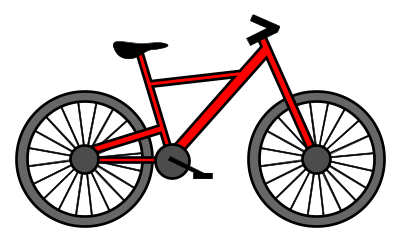 bike
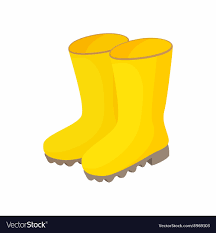 boots
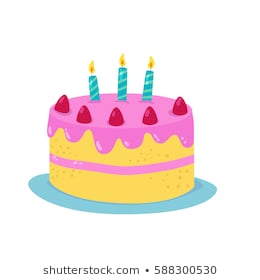 cake
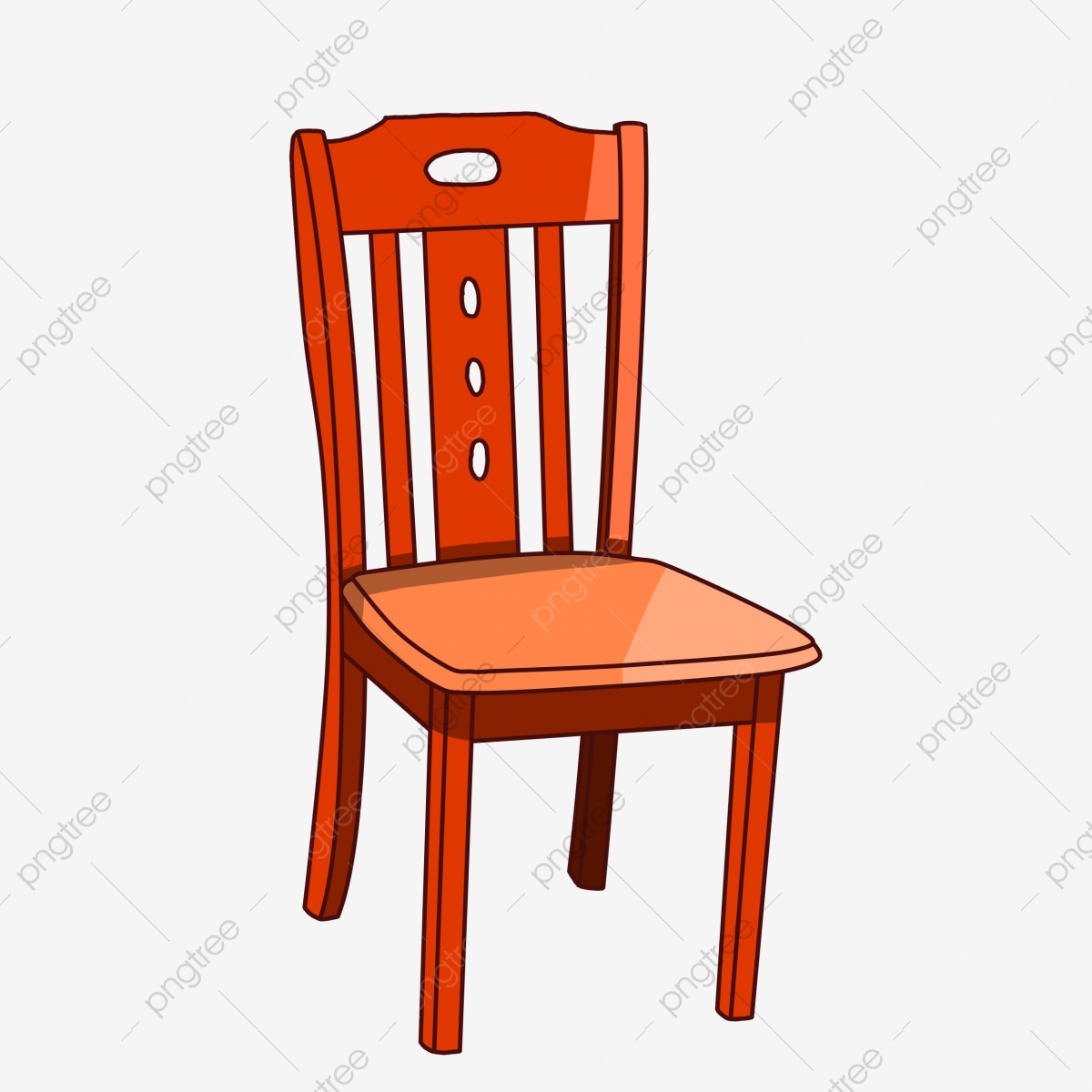 chair
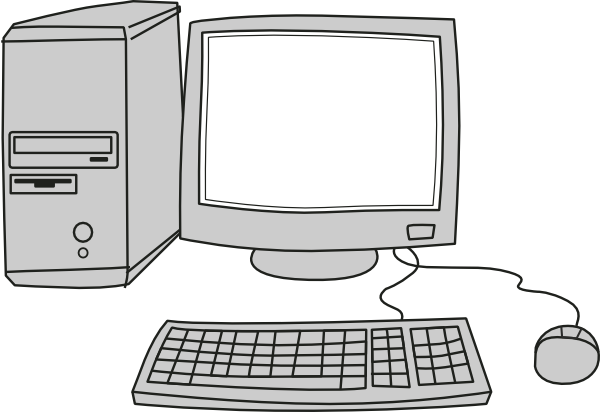 computer
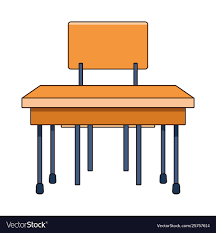 desk
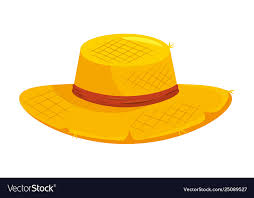 hat
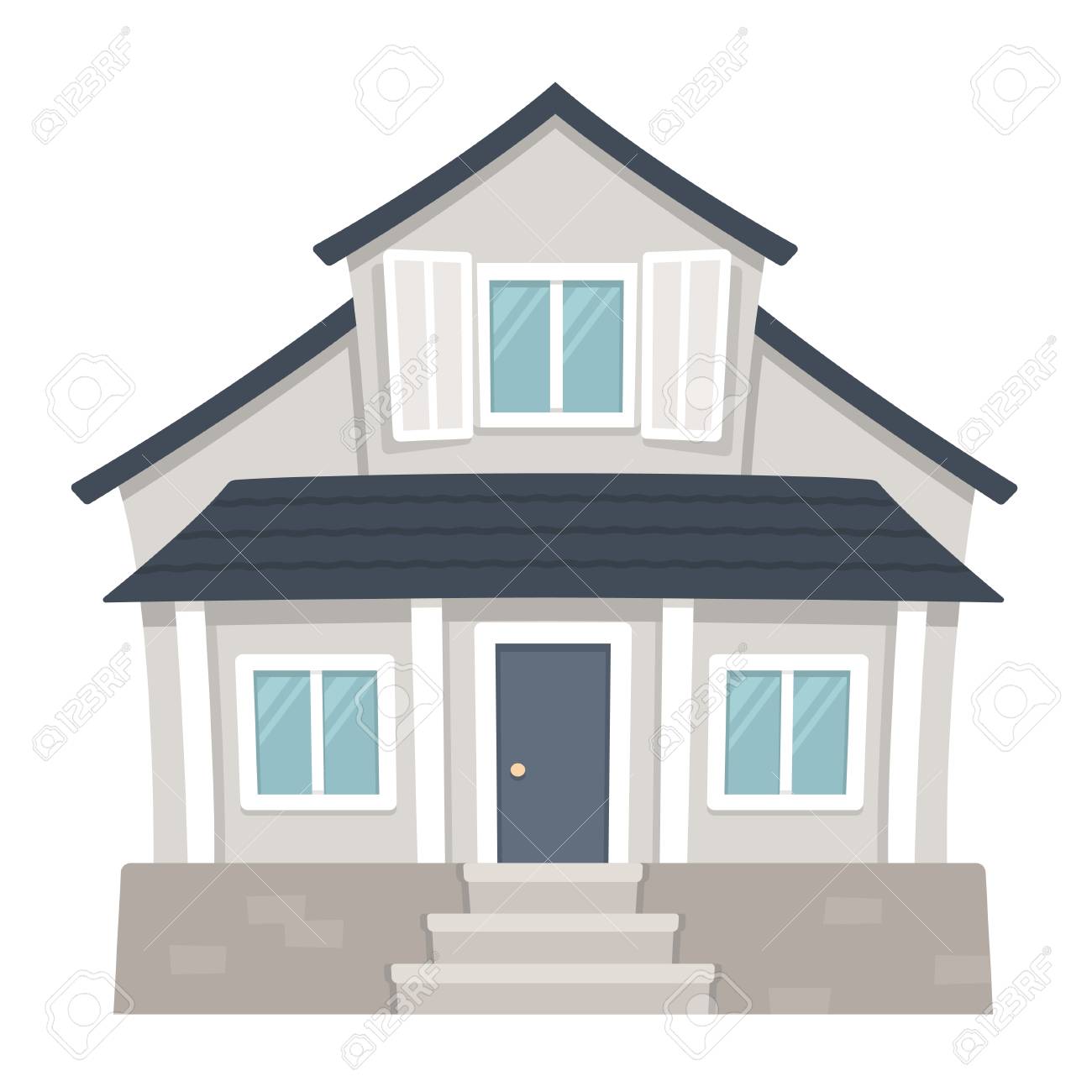 house
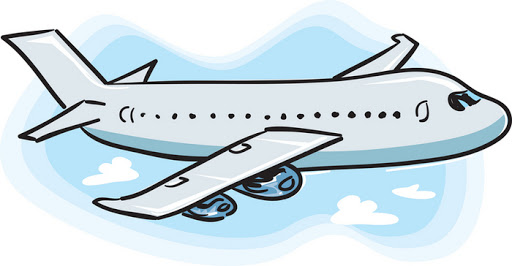 plane
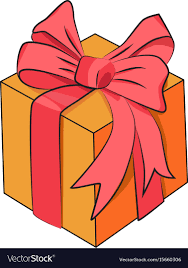 present
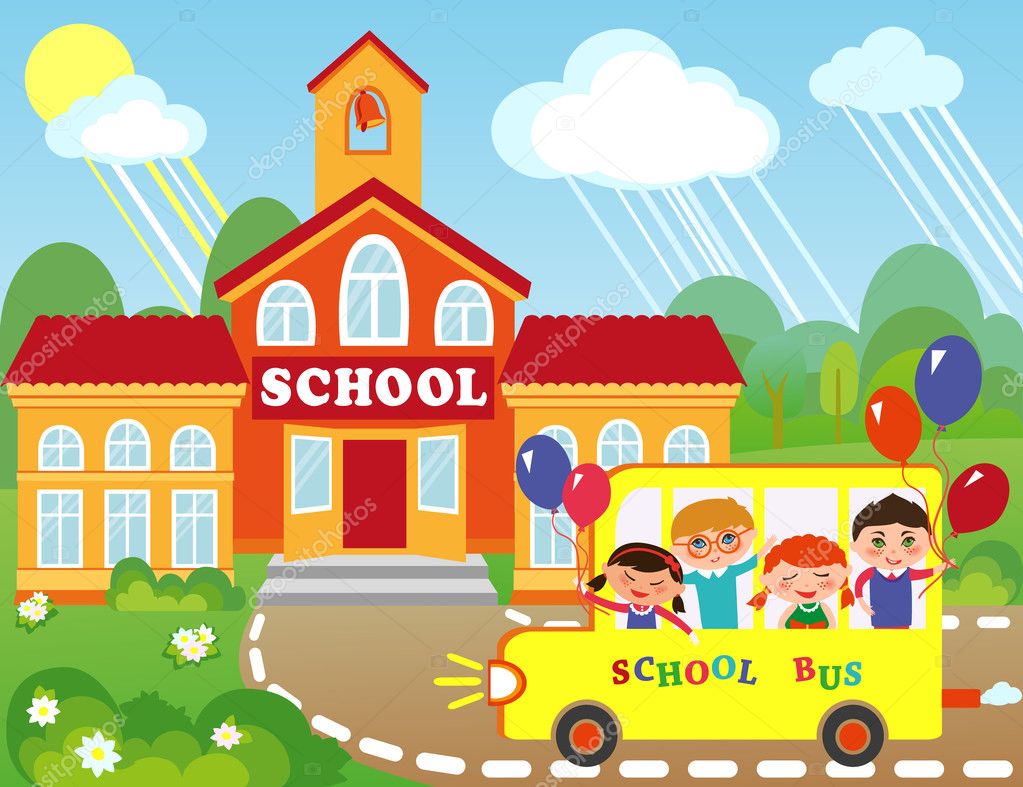 school
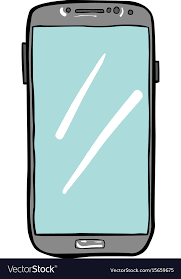 telephone